Parallel Multi-Objective Optimization for Expensive and Inexpensive Objectives and Constraints
Roy de Winter*, Bas Milatz, Julian Blank,
Niki van Stein, Thomas Bäck, Kalyanmoy Deb

Human Competitive Awards – July 20th 2024
June 21, 2024
Algorithmic Ship Design Optimization
1
Outline
Problem Statement

Proposed Solution(s)

Optimization Results

Conclusions

Future works
June 21, 2024
Algorithmic Ship Design Optimization
2
Problem Statement
June 21, 2024
Algorithmic Ship Design Optimization
3
Problem Statement – Practice
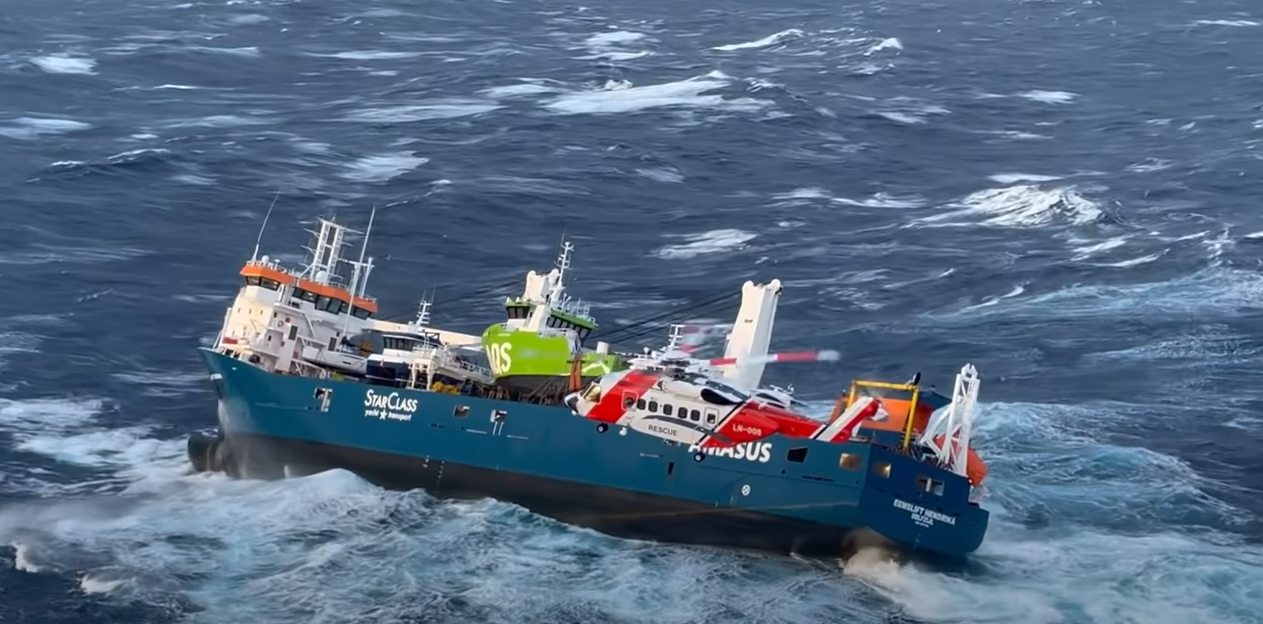 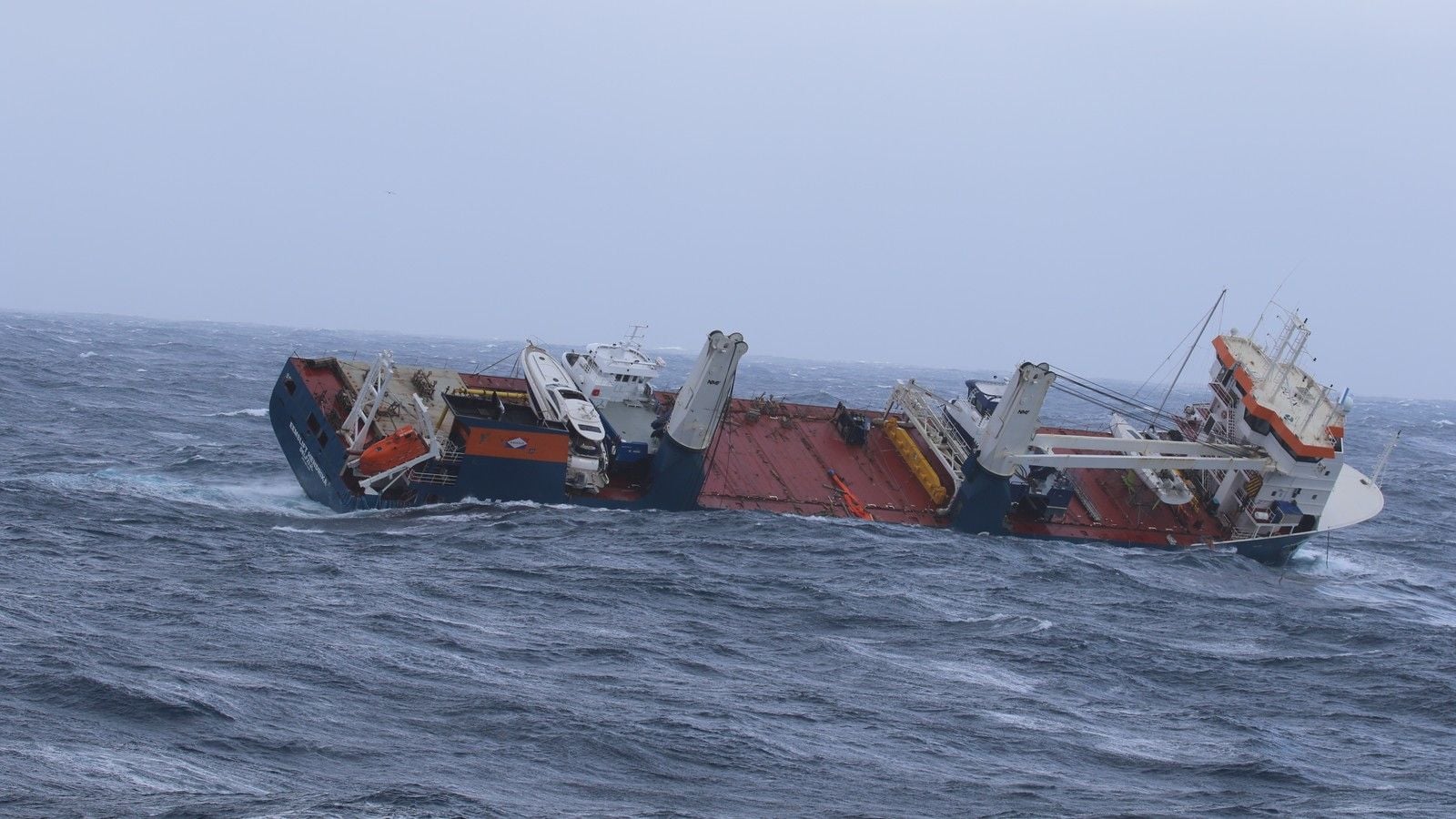 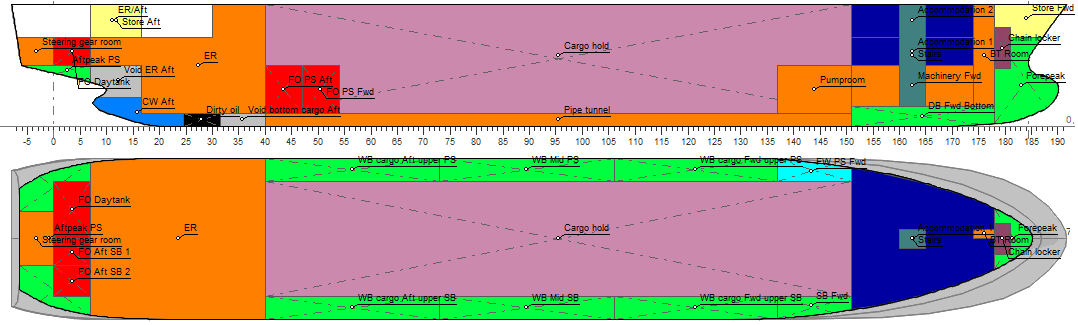 June 21, 2024
Algorithmic Ship Design Optimization
4
[Speaker Notes: Ship encountered a problem in heavy weather conditions]
Problem Statement – Practice
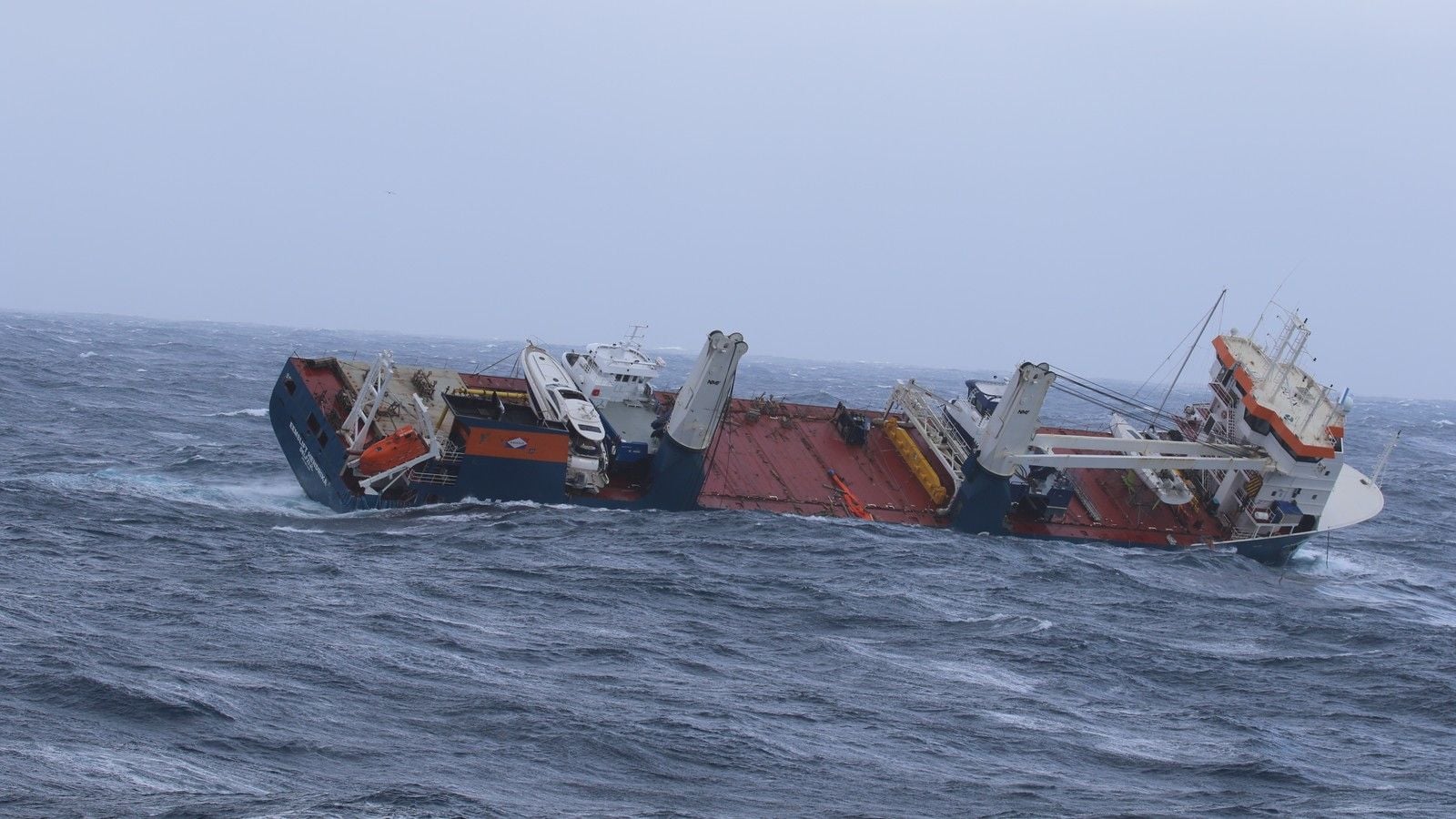 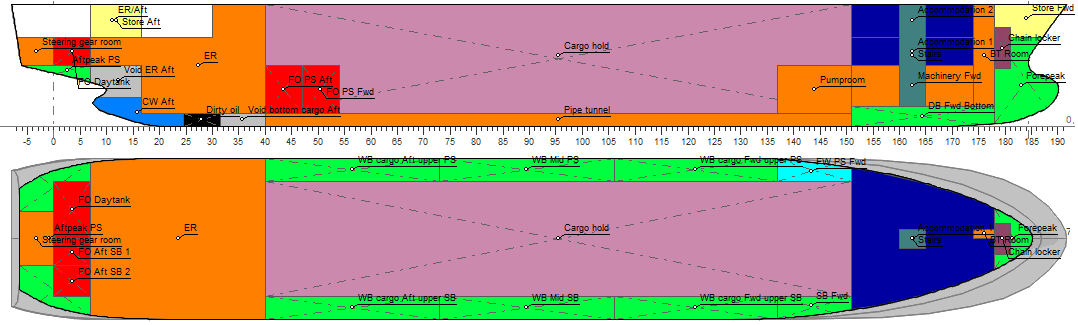 June 21, 2024
Algorithmic Ship Design Optimization
5
[Speaker Notes: After losing cargo and part of the crane the ship nearly sank because the cargo hold was making water.]
Problem Statement – Practice
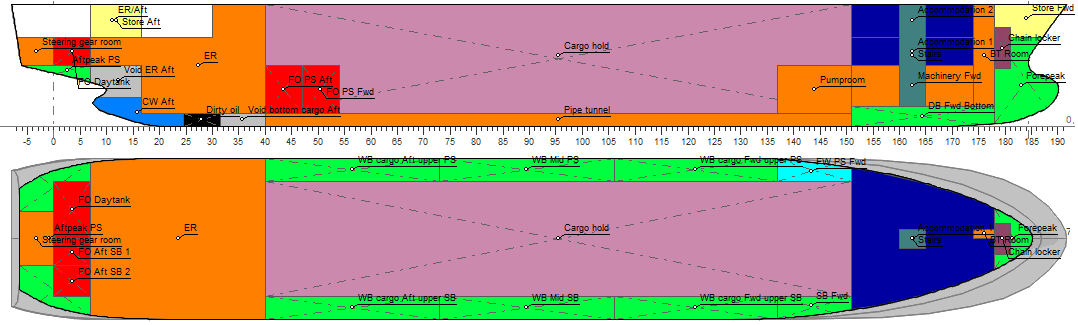 June 21, 2024
Algorithmic Ship Design Optimization
6
[Speaker Notes: Cross section of a ship. Centre line and top view.]
Problem Statement – Practice
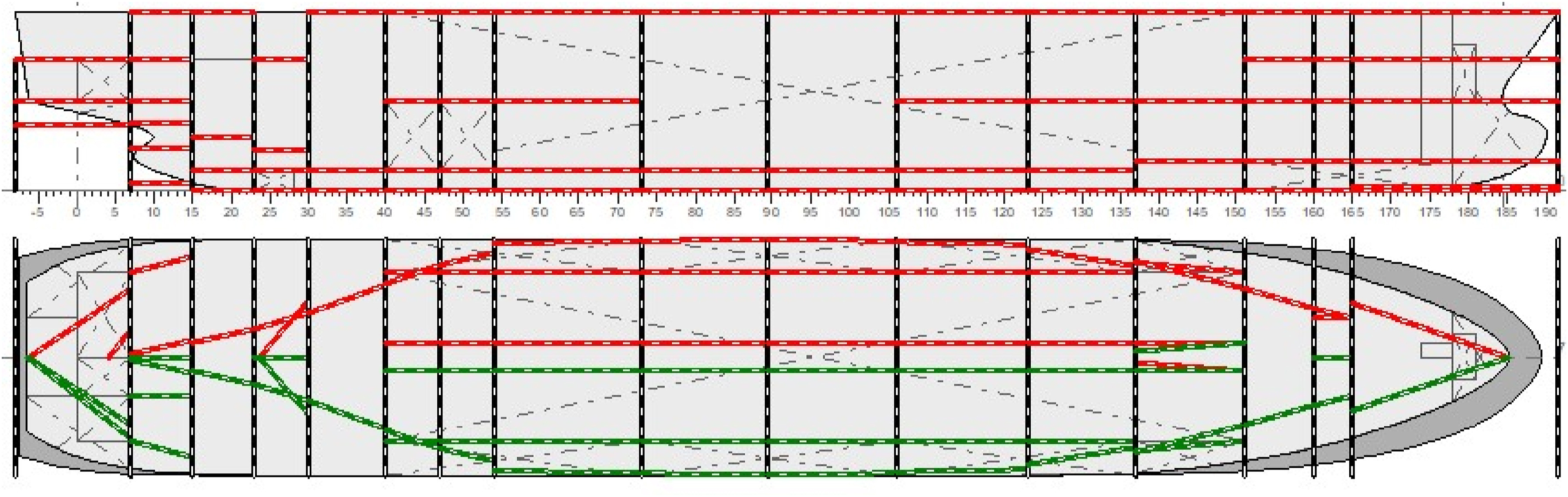 June 21, 2024
Algorithmic Ship Design Optimization
7
[Speaker Notes: Bulkhead positions is to be determined. Again a top view and a side view. Every bulkhead has 3 parameters, the x,y,and z direction.]
Problem Statement – Formal
K objectives
M constraints
D decision variables
f and g can be computationally expensive but also computationally cheap

Problems with Bayesian Optimization:
What do do with computationally cheap functions?
How to propose multiple solutions simultaneously?
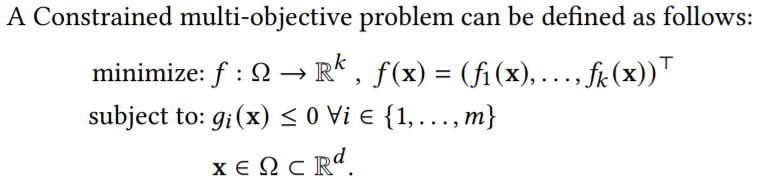 June 21, 2024
Algorithmic Ship Design Optimization
8
[Speaker Notes: Formally this problem can be formulated as follows.]
Proposed Solution
June 21, 2024
Algorithmic Ship Design Optimization
9
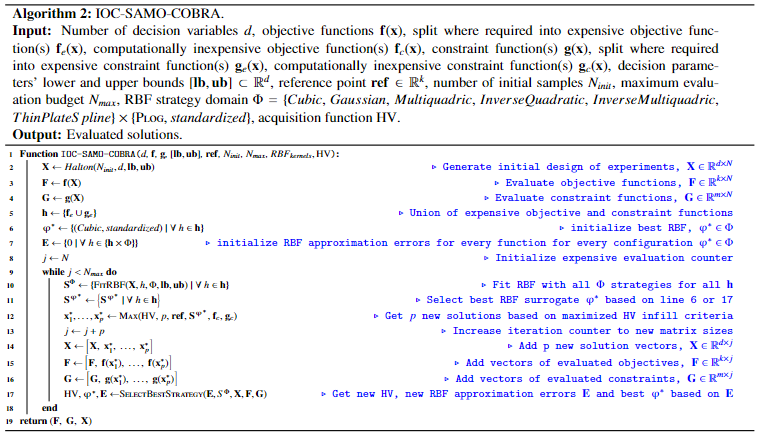 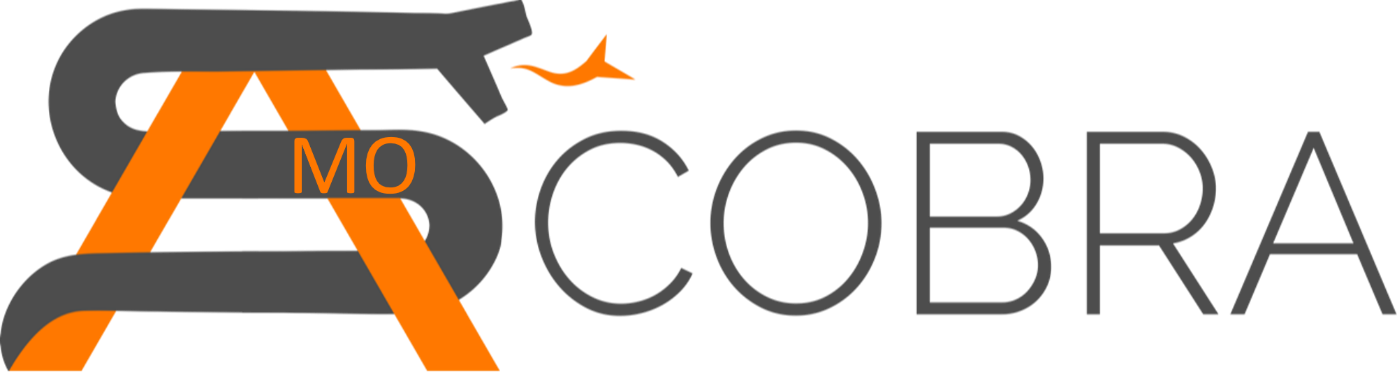 (In)expensive
Objectives
Constraints
- 
Self-Adaptive
Multi-Objective
-
Constrained 
Optimization algorithm
By using 
Radial Basis function 
Approximations
June 21, 2024
Algorithmic Ship Design Optimization
10
[Speaker Notes: These problems can be solved with optimiztaion algorithms. This is the algorithm that I proposed to solve this. It exploits inexpensive functions directly when searching for promising solutions on the surrogates.]
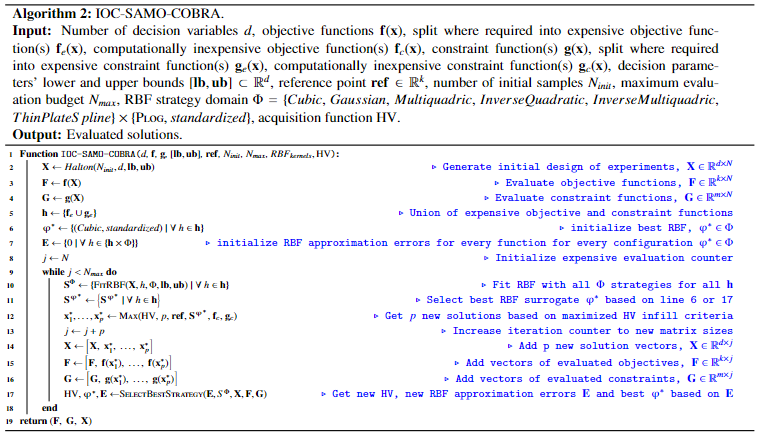 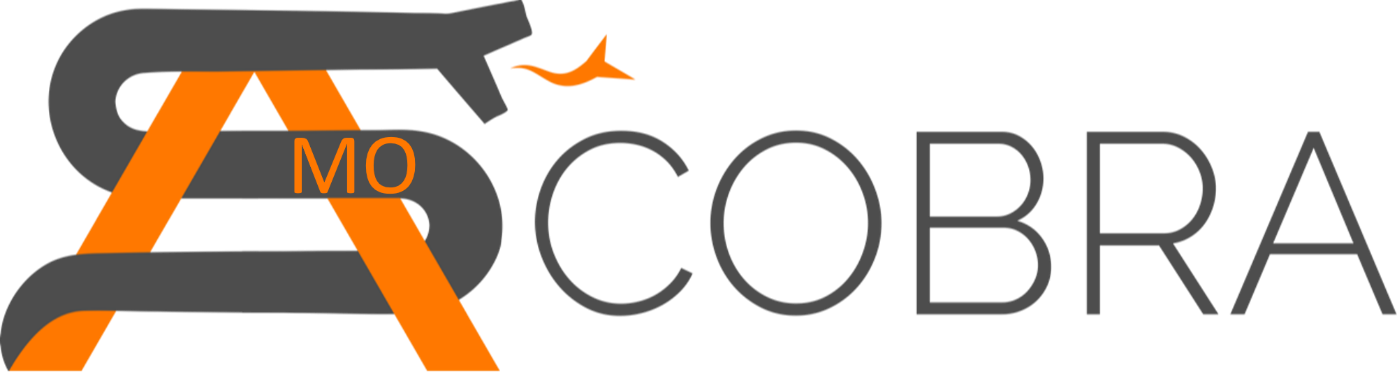 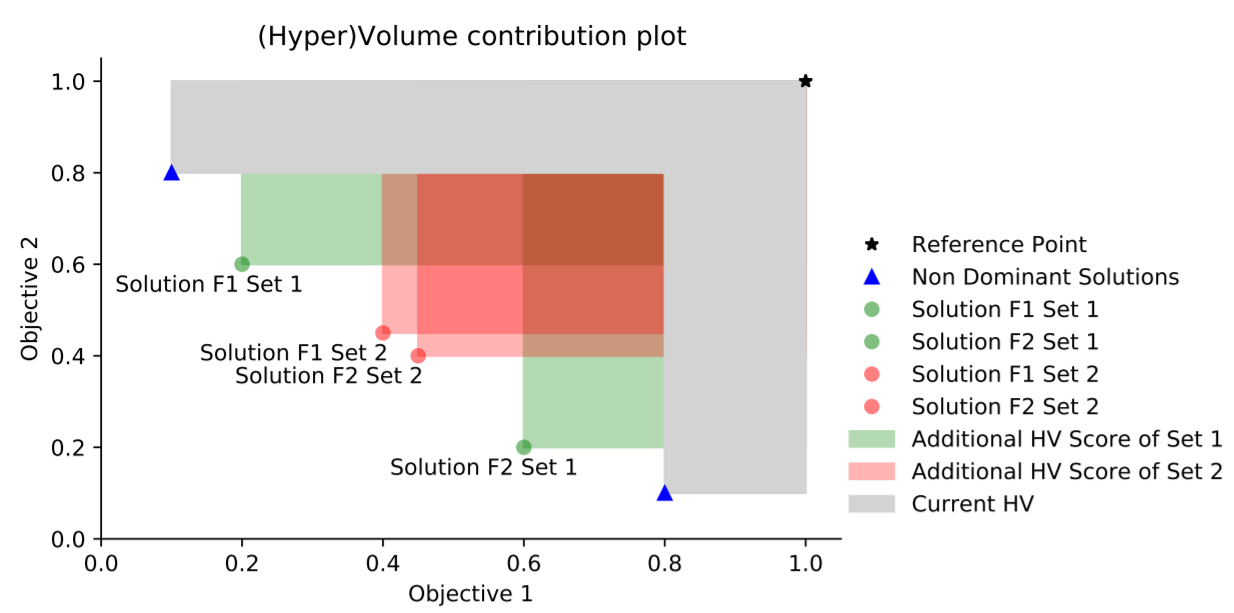 (In)expensive
Objectives
Constraints
- 
Self-Adaptive
Multi-Objective
-
Constrained 
Optimization algorithm
By using 
Radial Basis function 
Approximations
June 21, 2024
Algorithmic Ship Design Optimization
11
[Speaker Notes: Selecting of solutions is based on the new acquisition function that optimizes the hypervolume of a set of solutions simultaneously. This allows that multiple solutions are proposed per iteration so that evaluation software can be run in parallel.]
Comparison to other algorithms - benchmark
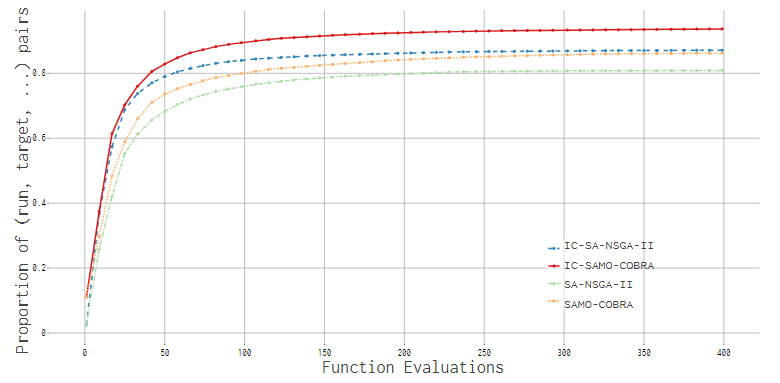 June 21, 2024
Algorithmic Ship Design Optimization
12
[Speaker Notes: This algorithm proved to be very efficient on an academic test suite. As can be seen in the Empirical Cumulative Distribution function plot.]
Optimization Results
June 21, 2024
Algorithmic Ship Design Optimization
13
Optimization Results
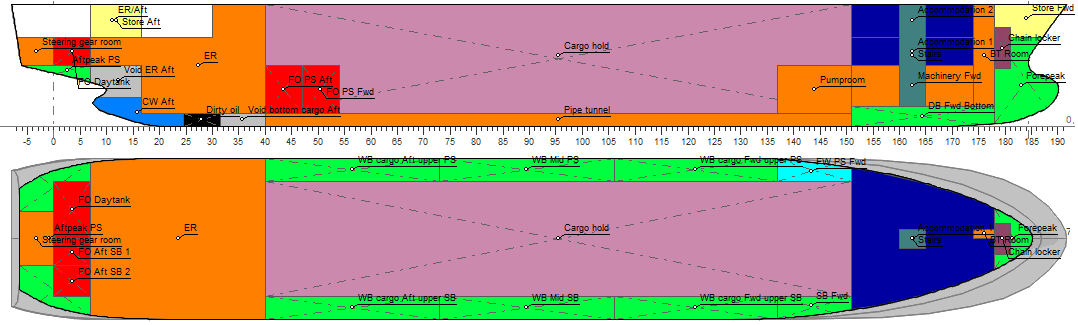 June 21, 2024
Algorithmic Ship Design Optimization
14
[Speaker Notes: We had 17 parameters, 2 objectives, 1 expensive, one inexpensive, (maximize cargo volume, and maximize damage stability criteria), 4 constraints, 3 inexpensive, and 1 expensive. Damage stability should comply with rules and regulations, volumes of fuel tanks should be large enough to be able to sail x amount of days, and the pumproom should be large enough to be able to pump out potential water that enters the cargo hold.]
Optimization Results
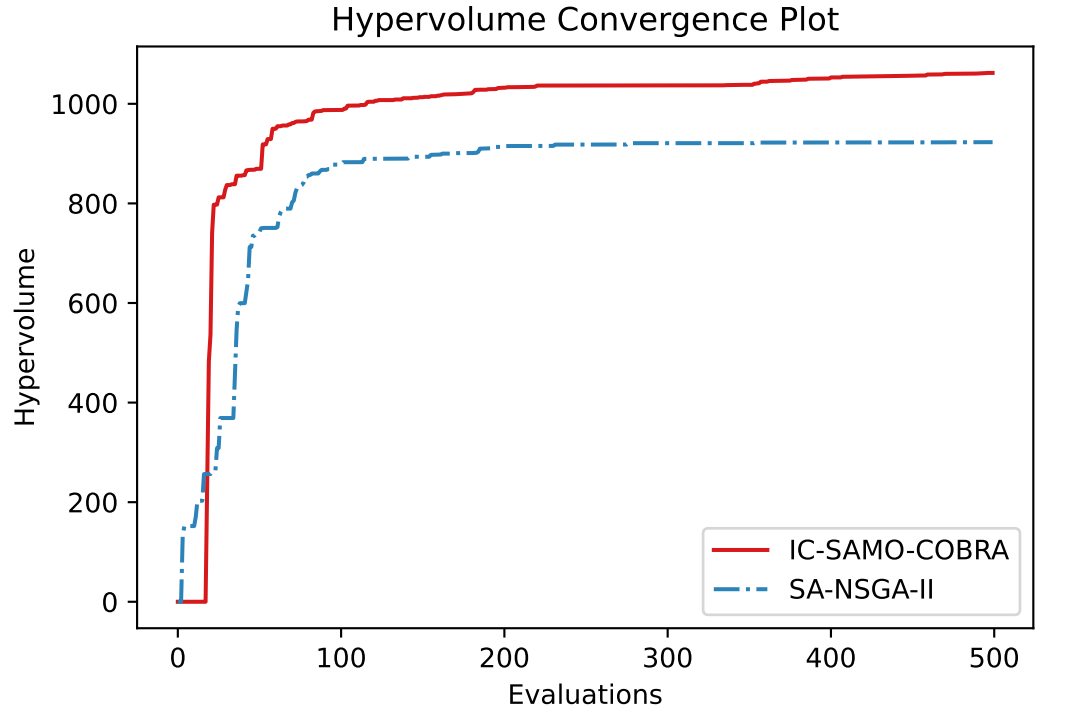 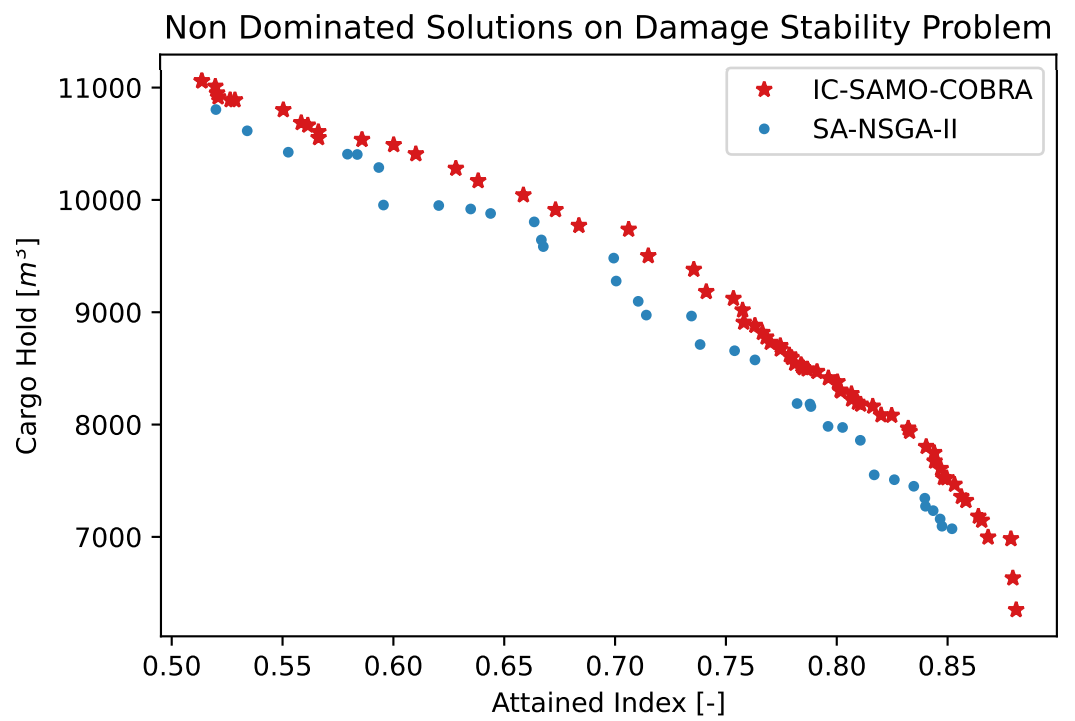 June 21, 2024
Algorithmic Ship Design Optimization
15
[Speaker Notes: Here the convergence plot and the pareto frontier. Again we see that IOC-SAMO-COBRA performs better than SA-NSGA-II. All solutions dominate the SA-NSGA-II results and more solutions are found among the Pareto frontier.]
Optimization Results
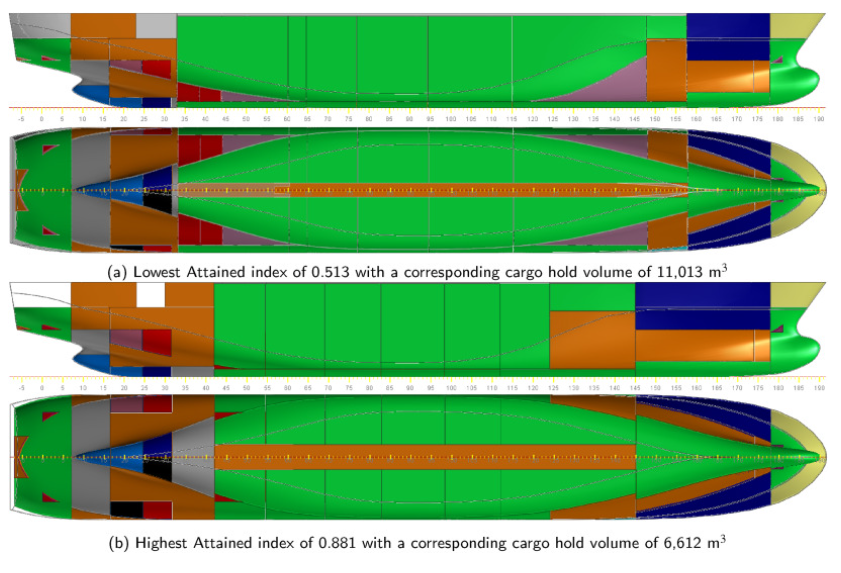 June 21, 2024
Algorithmic Ship Design Optimization
16
[Speaker Notes: Two results highlighted from the two extremes of the pareto frontier. One collision might sink the first ship because penetration of the hull will lead to a leak towards the cargo hold. 
The second ship is much safer due to the larger pumproom. However the cargo hold is smaller.]
Conclusion
June 21, 2024
Algorithmic Ship Design Optimization
17
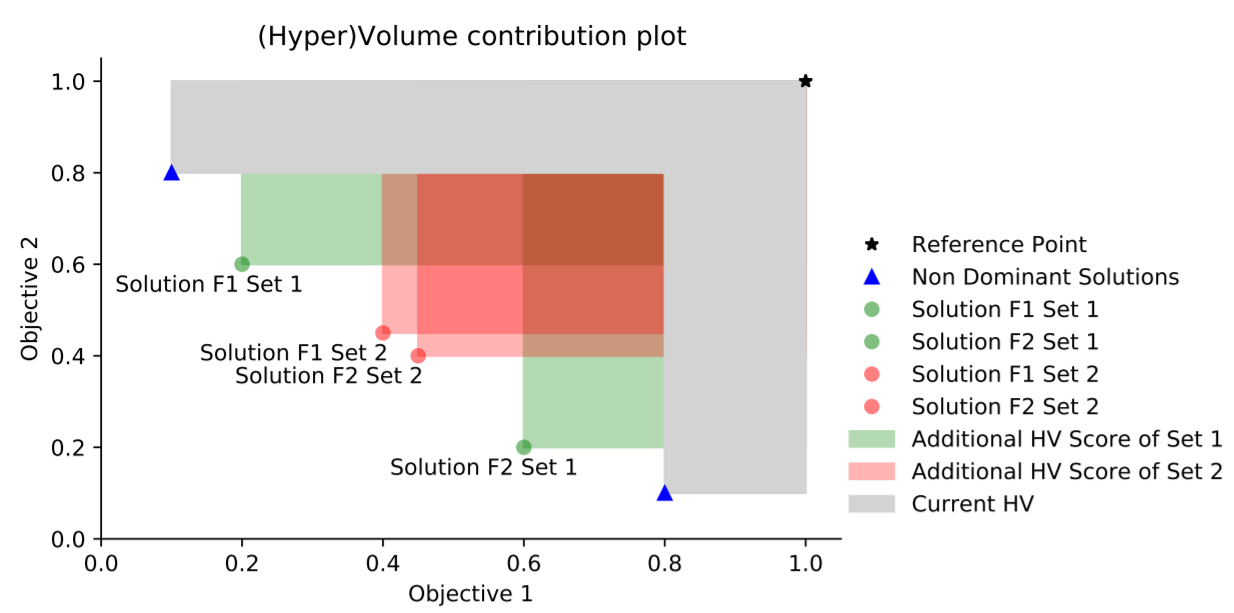 Conclusion
IOC-SAMO-COBRA is introduced
Exploits inexpensive function
Can propose multiple solutions per iteration

Outperforms competitor algorithms 

Used to solve highly complex ship design problems
Too difficult for teams of experts to fully manage

Solutions are significantly safer compared to expert solutions

Can be used in other disciplines
					    Full Paper	         Code & Experiments
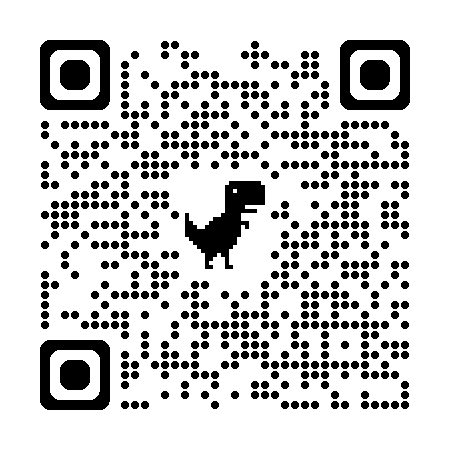 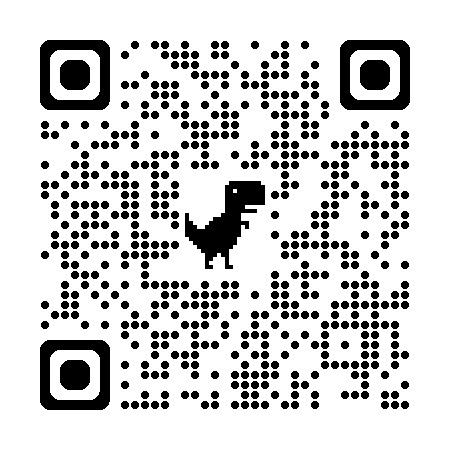 June 21, 2024
Algorithmic Ship Design Optimization
18
Questions:
r.dewinter@c-job.com
r.de.winter@liacs.leidenuniv.nl
Or contact me via Whova
June 21, 2024
Algorithmic Ship Design Optimization
19